Lean Green Digital
Share2Perform
Oliver Türk – Head of Production TW
Value Stream Management im Produktionsverbund
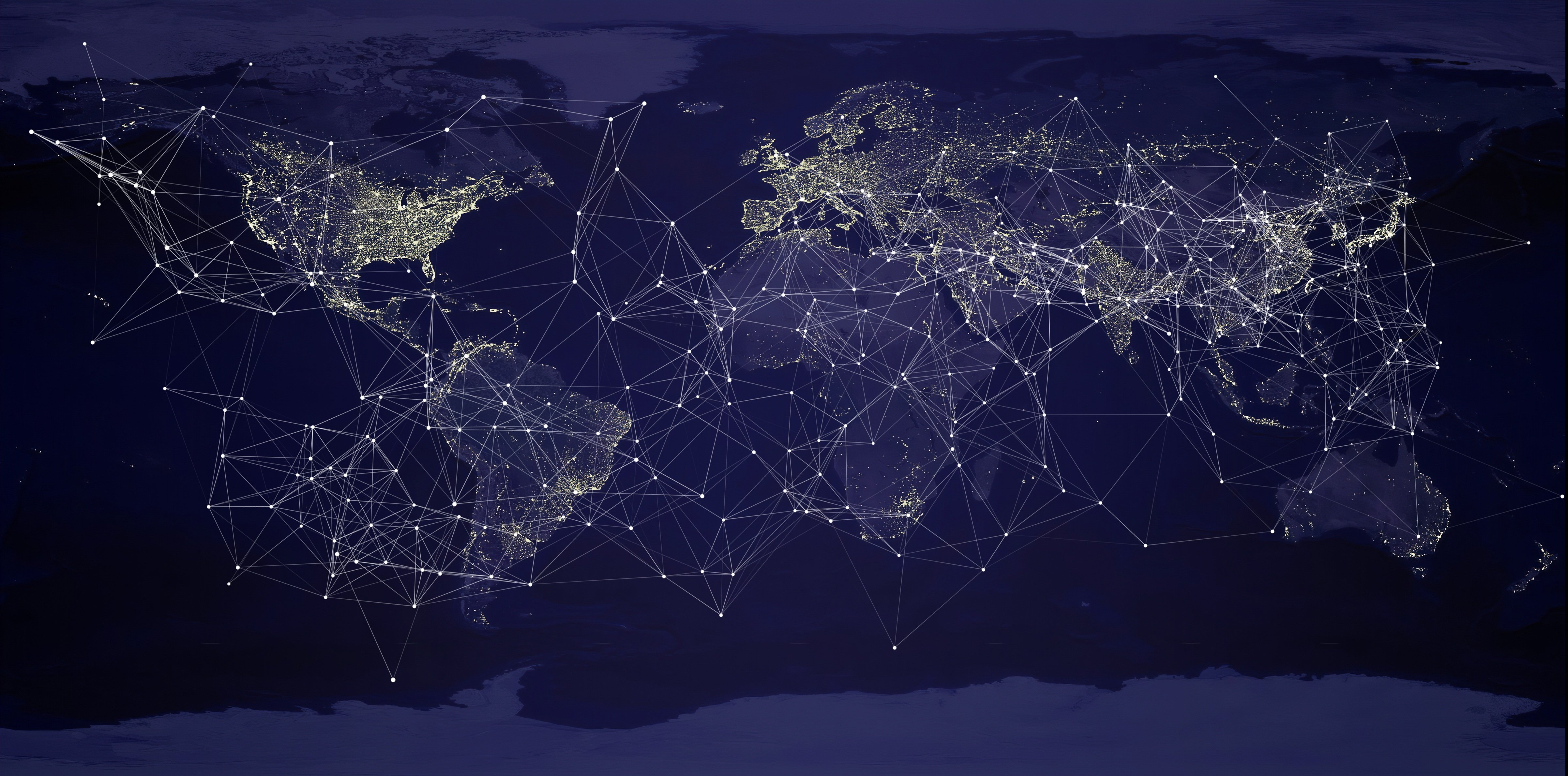 Valuestream @ TRUMPF
Wie fließt Wert in die Organisation?
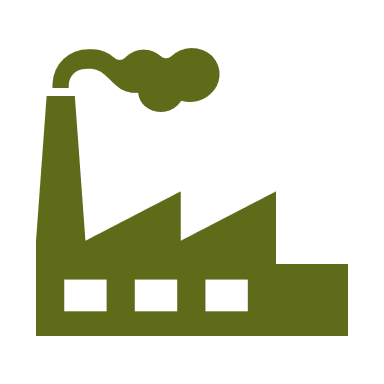 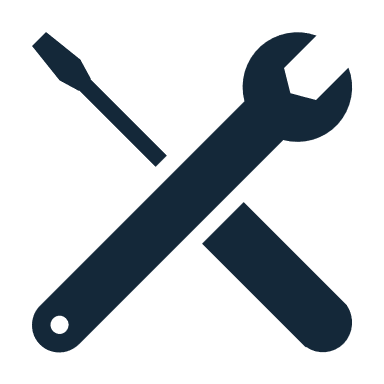 Lieferanten
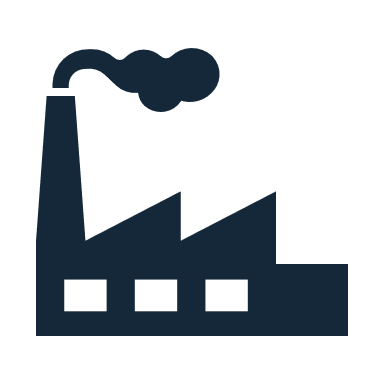 Service
Fertigung
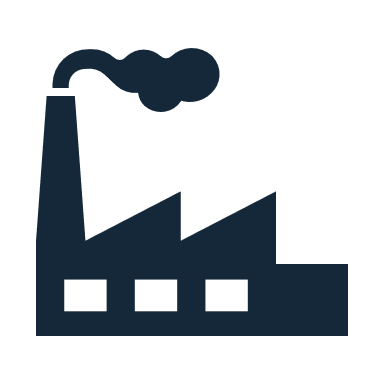 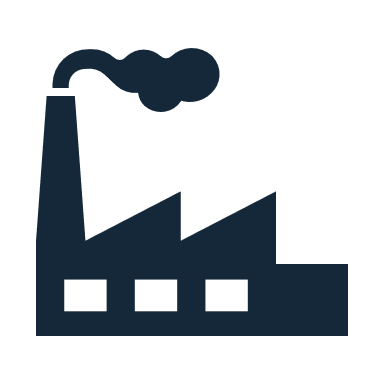 Transparenz
Verkettung
Fertigung
Endmontage
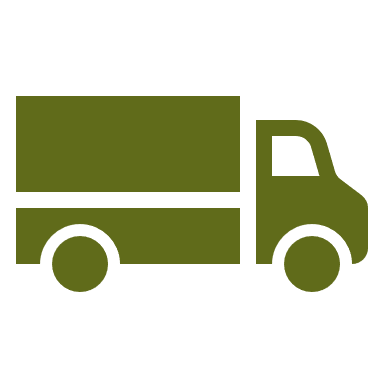 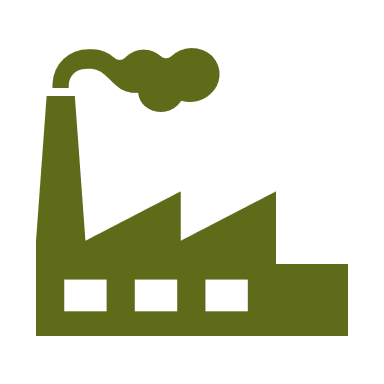 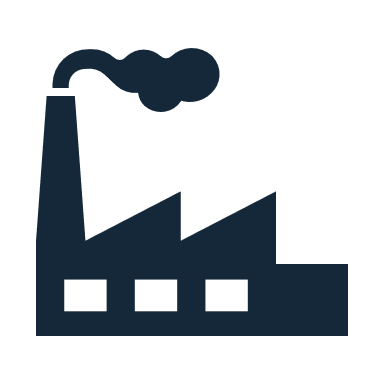 Logistik
Lieferanten
2nd Tier
Endmontage
Komponente
Steuerung
[Speaker Notes: Wie fließt wo Wert in die Organisation?
Wer ist Teil des Wertstroms?

Was für Aspekte haben wir im Wertstrom?
Transparenz
Steuerung
Verkettung]
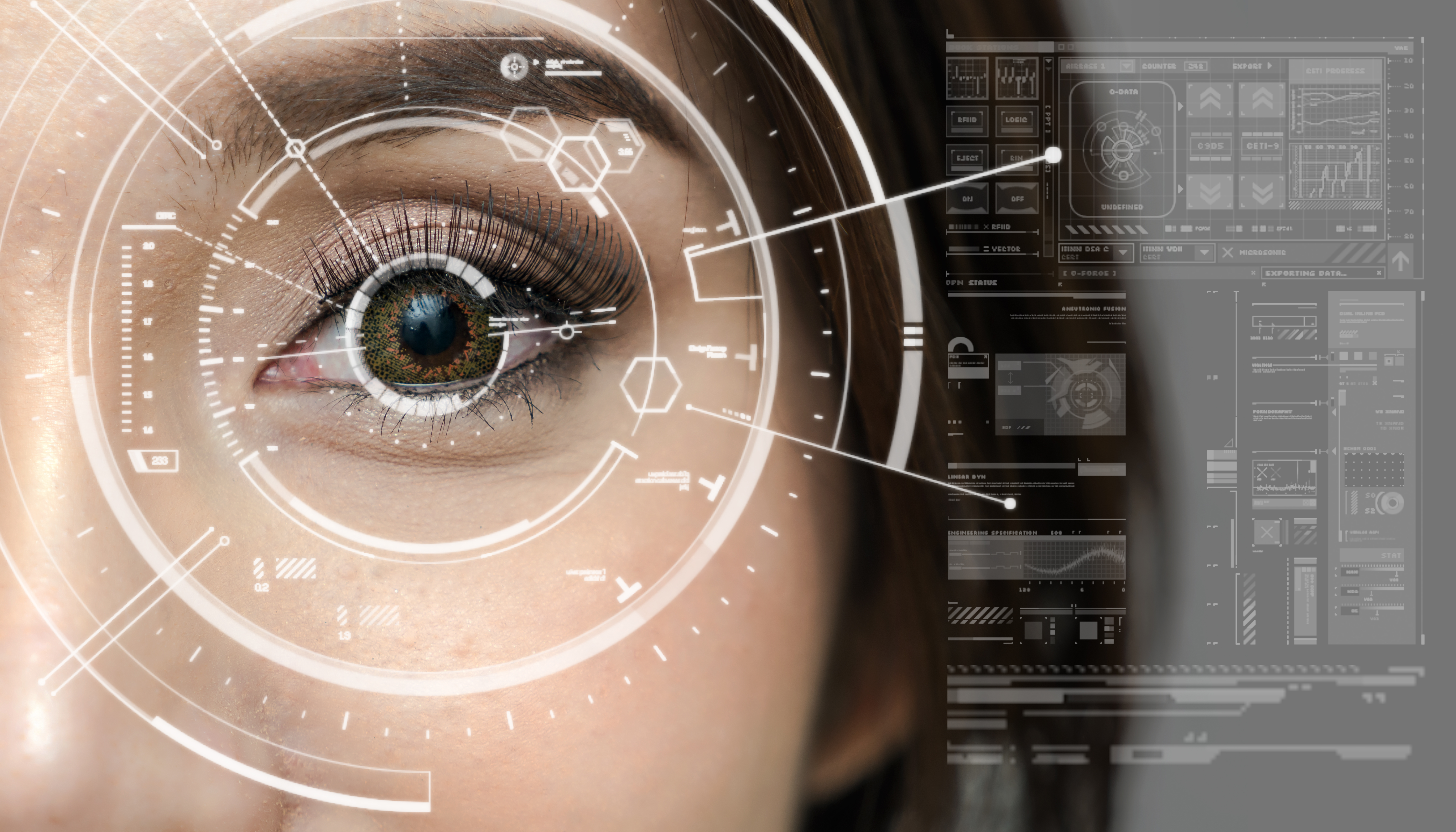 Wie erlangen wir Transparenz über den Wertstrom?
Produktivität
Auftragseingänge
Kosten insb. Herstellkosten
Produktivität
Liefzeiten
Bedarfe / Auftragseingang
Lieferzeiten
Liefertreue
Herstellkosten
Qualität (IB2)
Transparenz
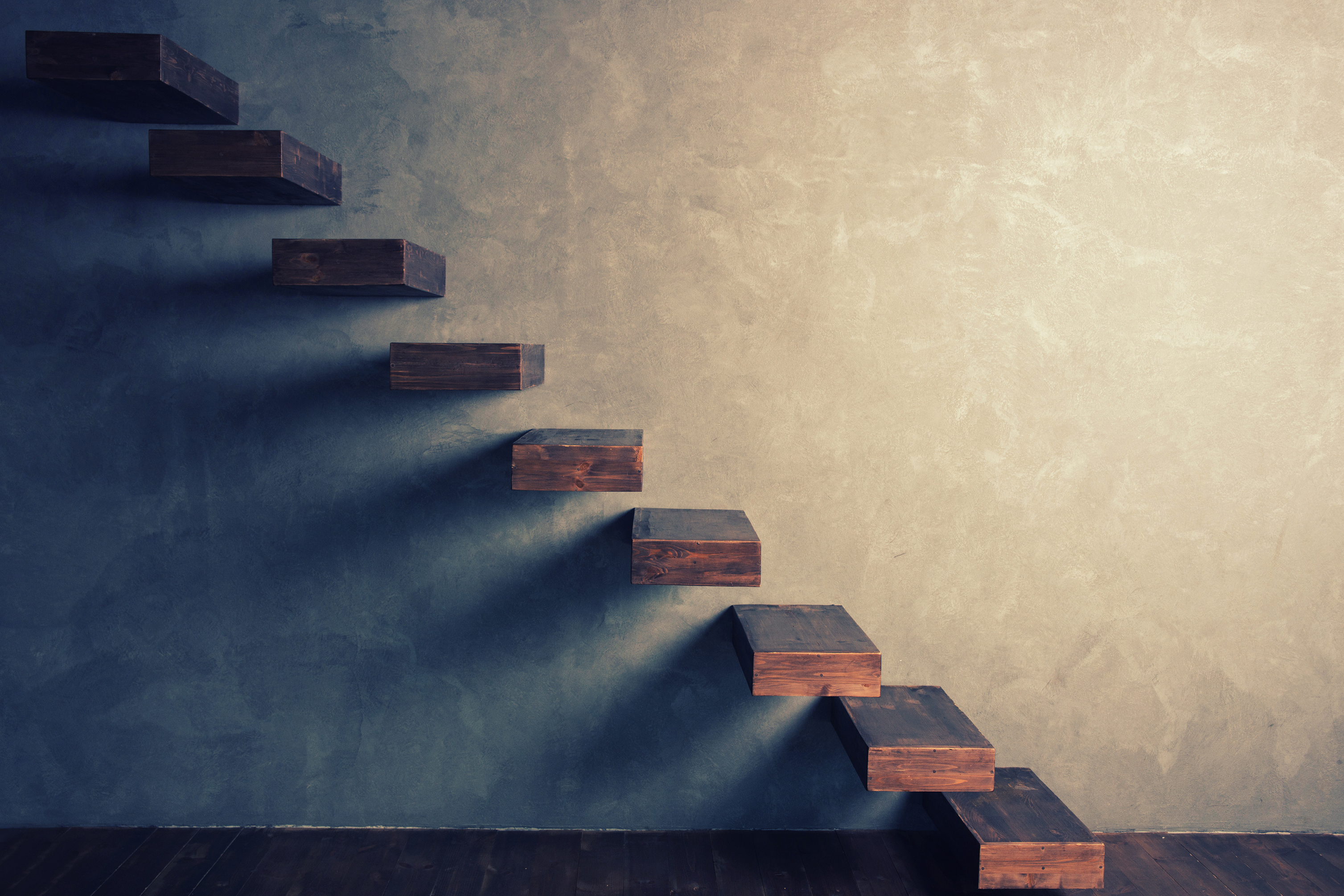 Der Kundentakt ist der Herzschlag
Service folgt der Maschine
Automatisierungen folgen der Maschine
Klare Verantwortung
SYNCHRO
Grundsätze für die Steuerung
[Speaker Notes: Credo ausgeben:
Wertstrommanagement etablieren 
Alles folgt Maschine (Wieso eigentlich?)
Maschine im Fluss]
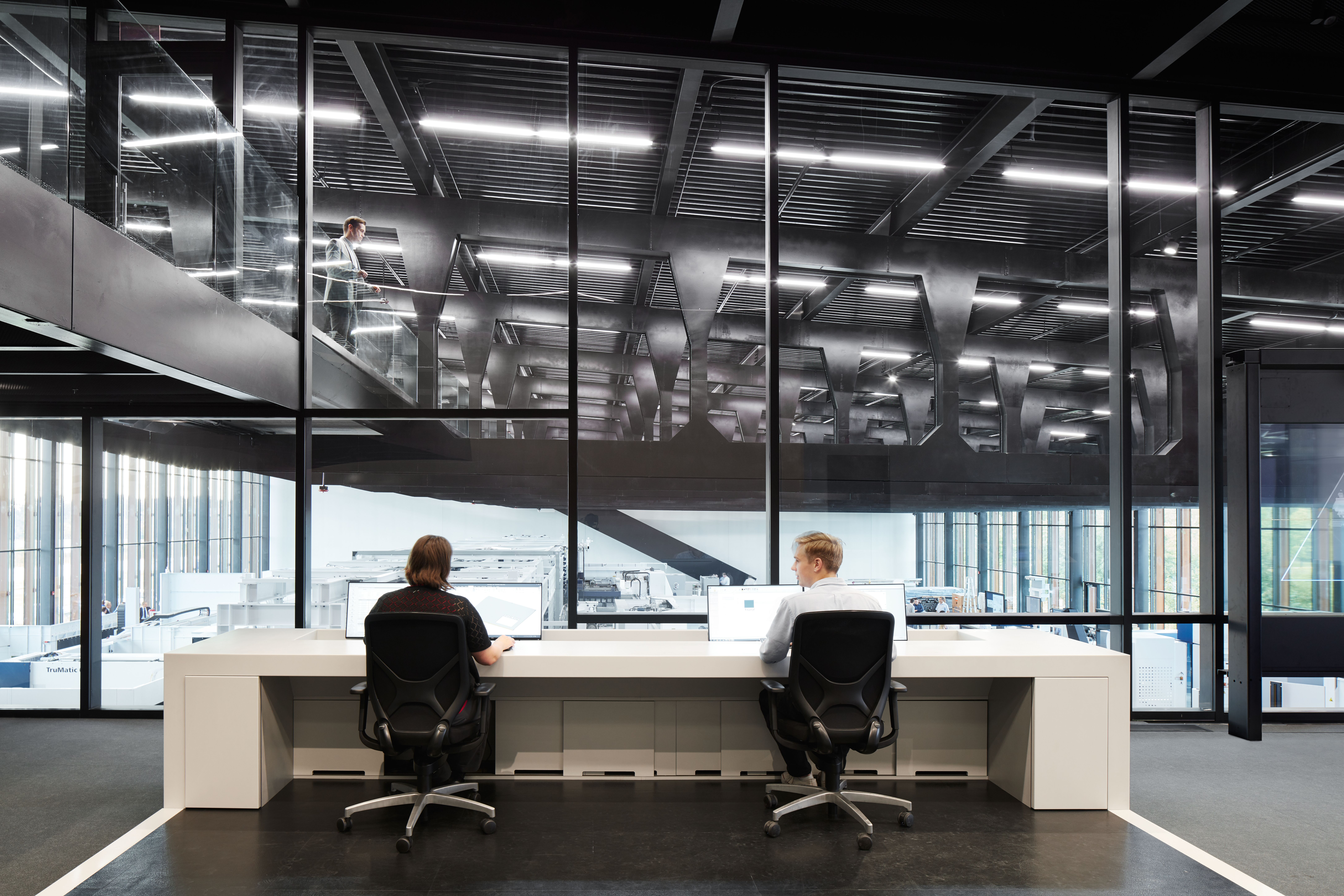 Elemente der Steuerung
Mengen / Bedarfe
Kapazitäten
Engpässe
Kosten
Portfolio
[Speaker Notes: Aber auch was steuern wir im Wertstrom?
Mengen ist klar aber auch:
Kapazitäten / Kosten?
Lieferprobleme?]
Direkt mittels SAP
EDI
Lieferantenportal
Transportmanagementsysteme
SIS
Power BI
Monatsplanung Versand
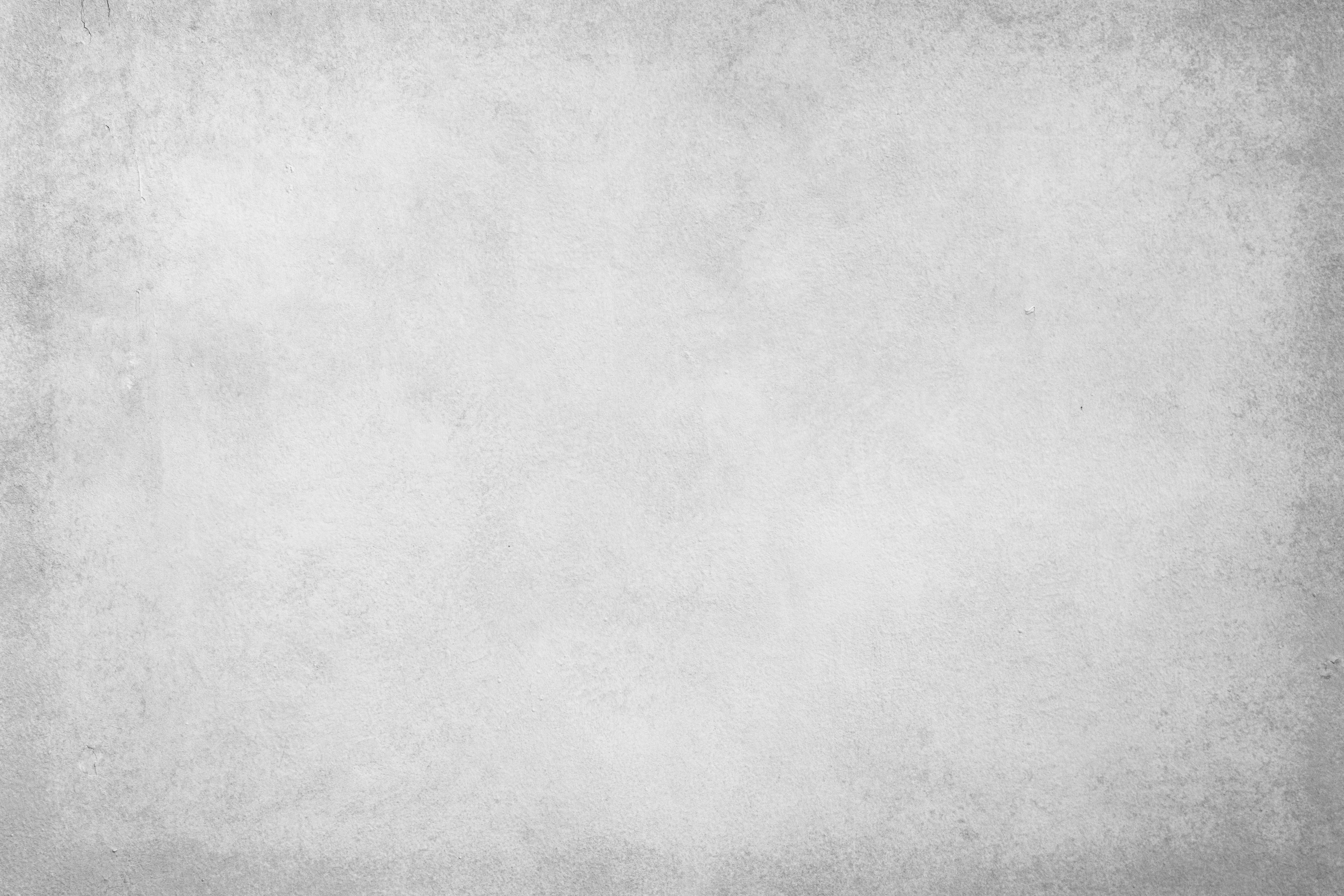 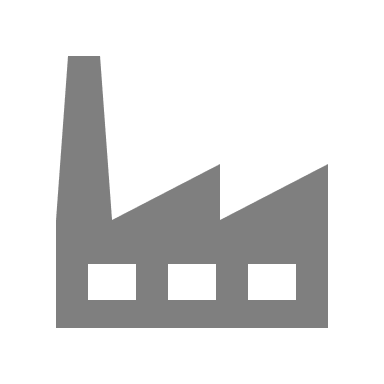 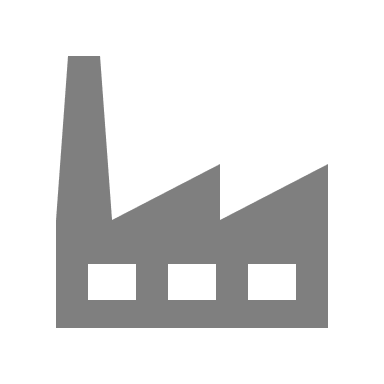 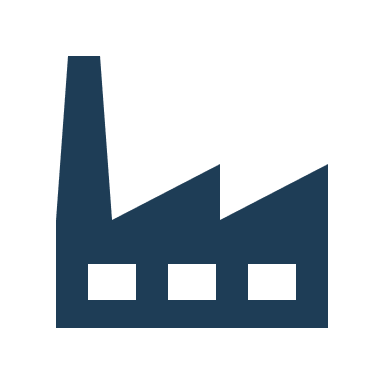 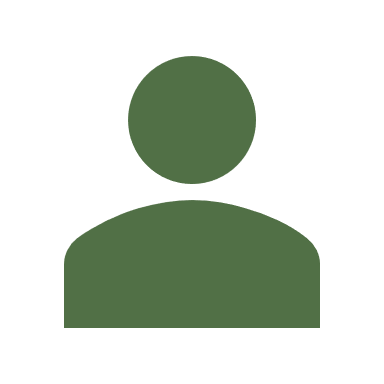 WSV
Endmontage TruMatic
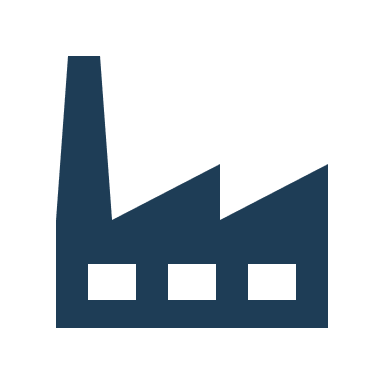 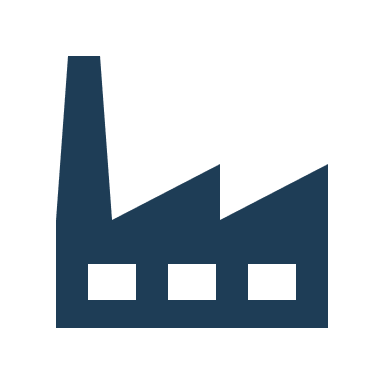 Diodenproduktion
Laserproduktion
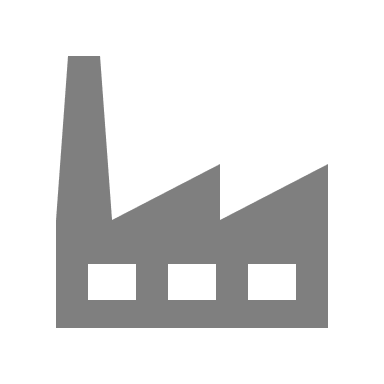 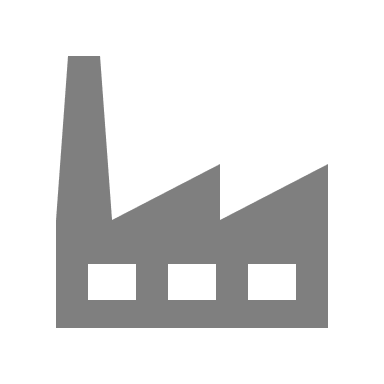 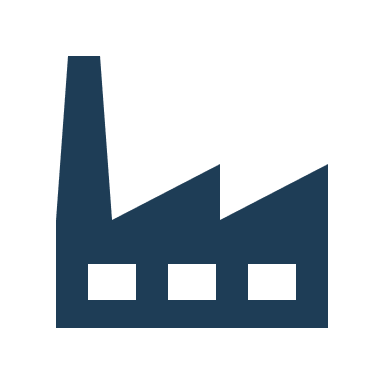 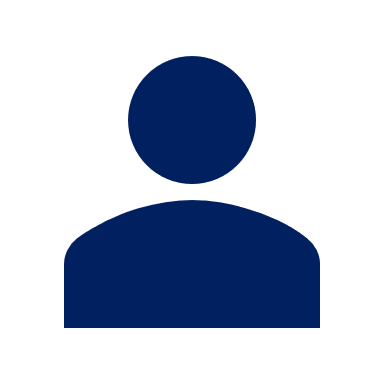 WSV
Endmontage TruLaser
Engpassmanagement
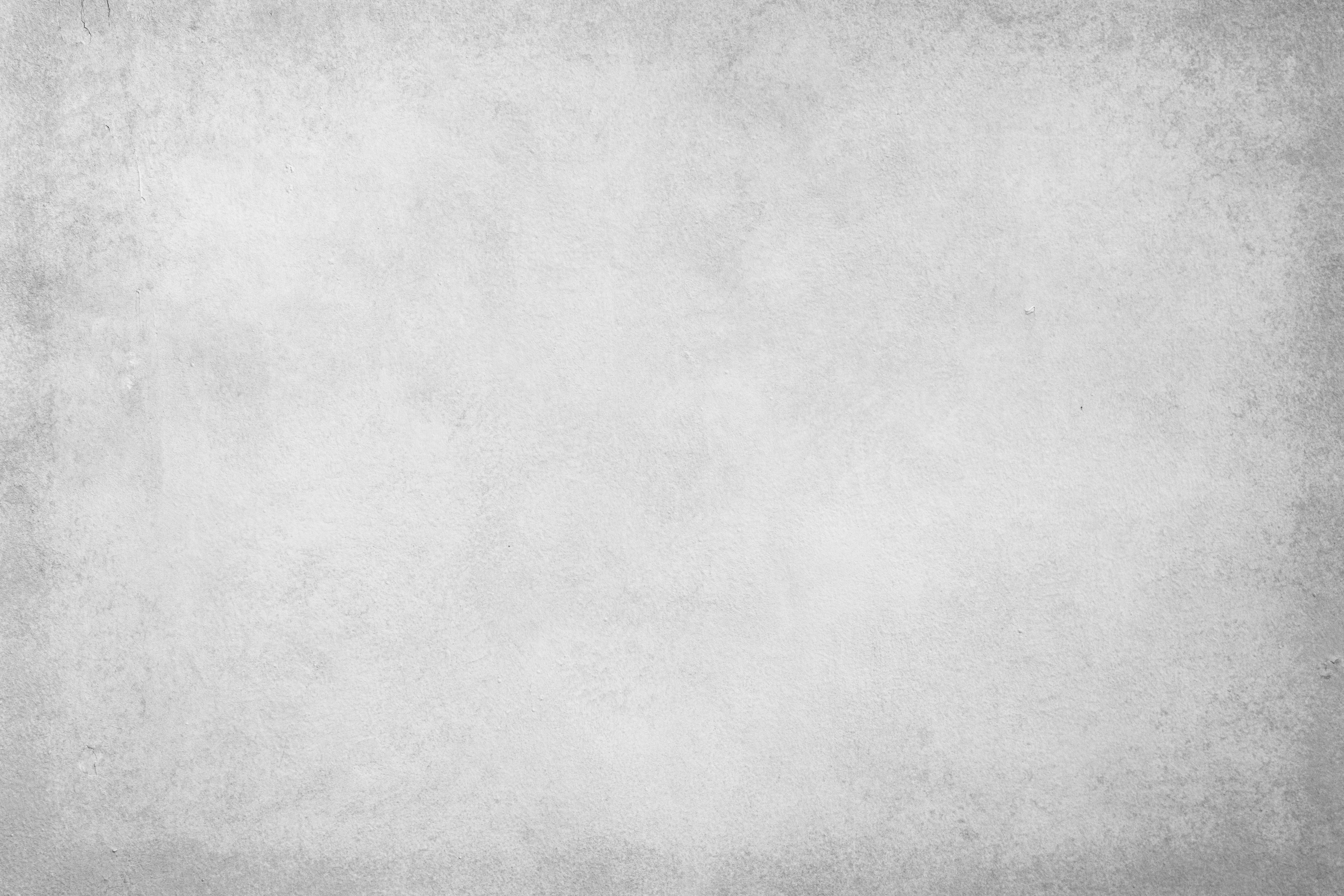 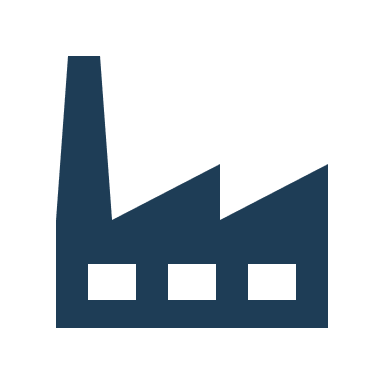 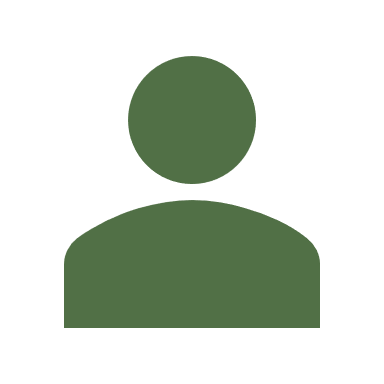 WSV
Endmontage TruMatic
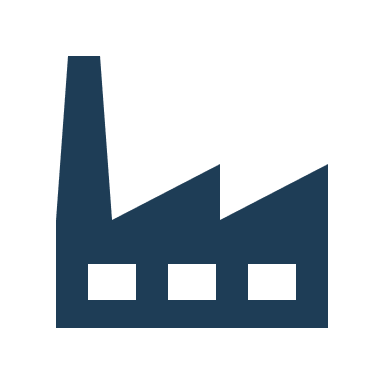 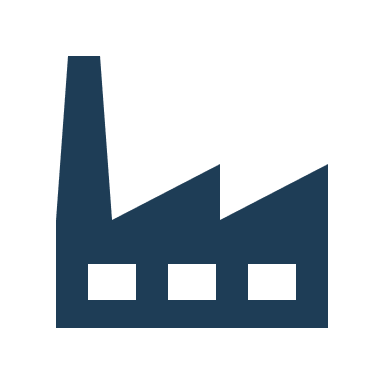 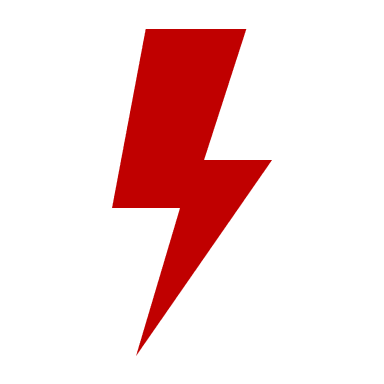 2021 Engpässe in der Diodenproduktion 
Output < 100%
Übernahme des Engpassmanagements durch die WSV
Diodenproduktion
Laserproduktion
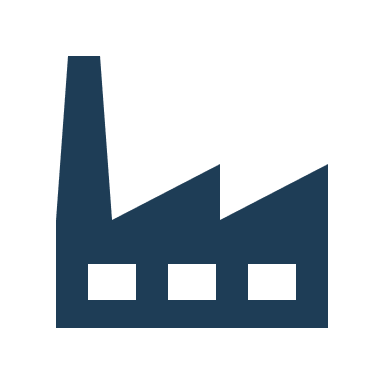 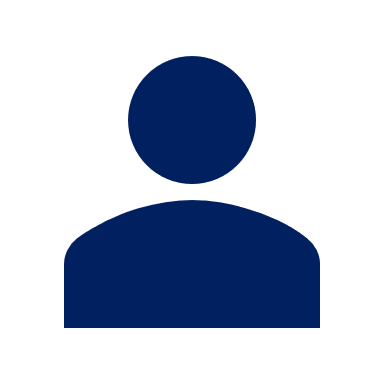 WSV
Endmontage TruLaser
Engpassmanagement
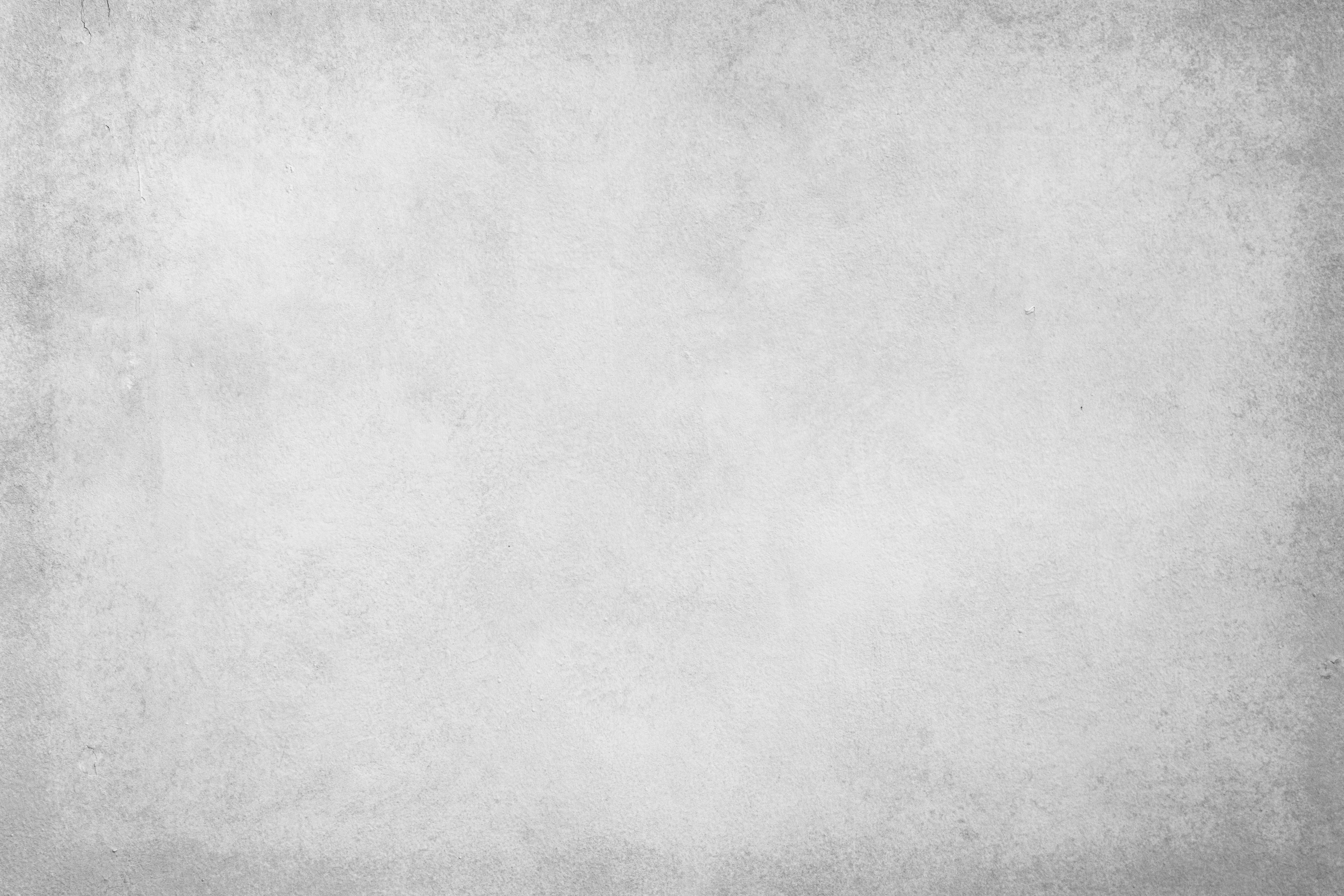 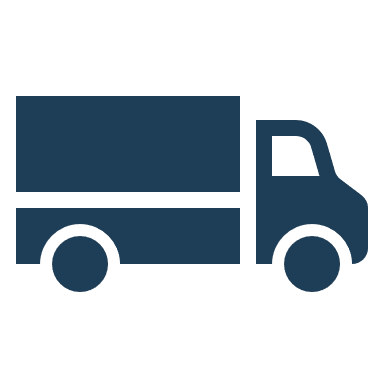 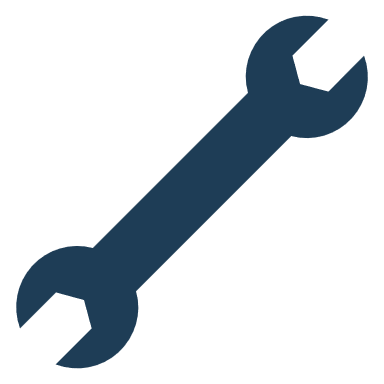 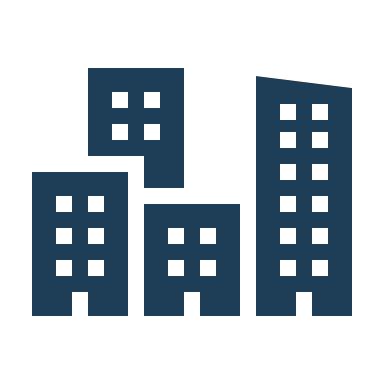 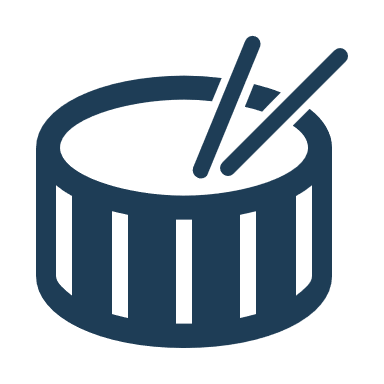 Logistik-/Serviceplanung
Taktgeber für den Wertstrom
Lieferanten
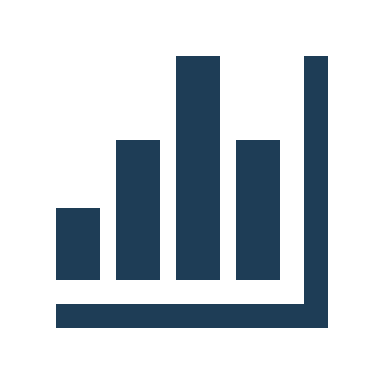 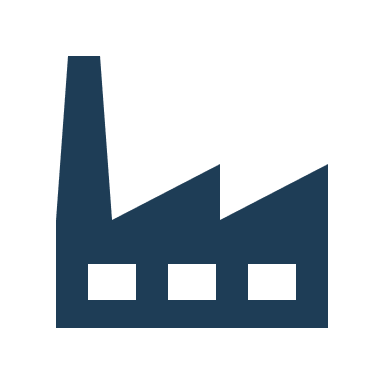 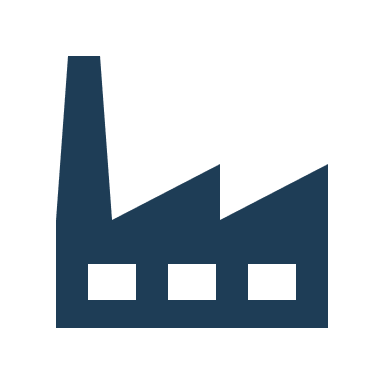 Zuliefer-Werke
Getaktete Fließline
Endmontagewerk
Kundenbedarf
Ermitteln von allen Sekundärbedarfen
Umlegen der Planung auf taggenaue Endtermine
PPL / S&OP Planung
Monatliche Planung für 14 Monate rollierend
Basierend auf Kundenbedarf und Kapazitätsrestriktionen
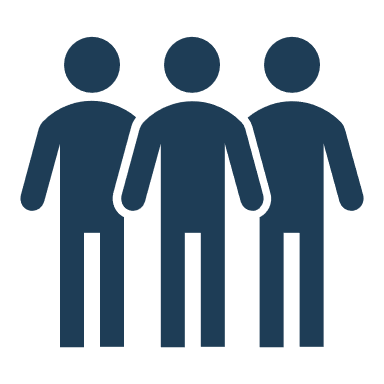 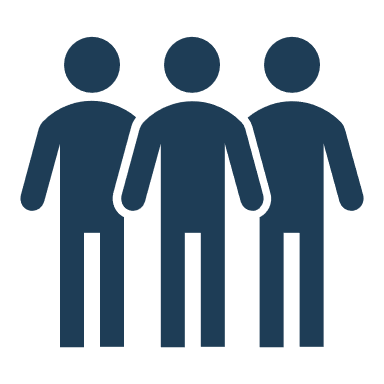 Kundentakt im WS
Kapazitätsplanung
Kapazitätsplanung
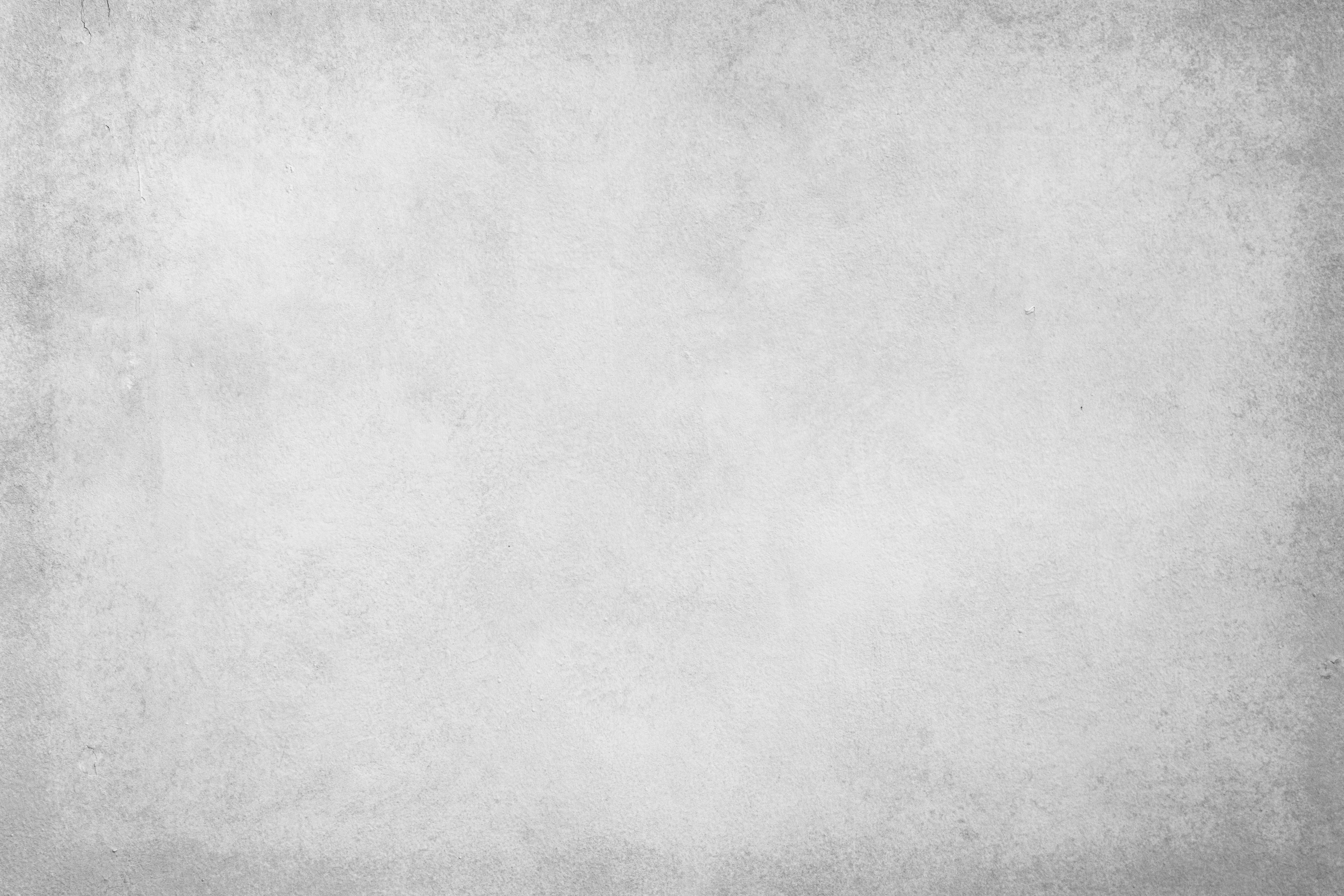 Rückwärtskalk. zur Auswahl des passenden Slots im Takt
Kundenwunsch
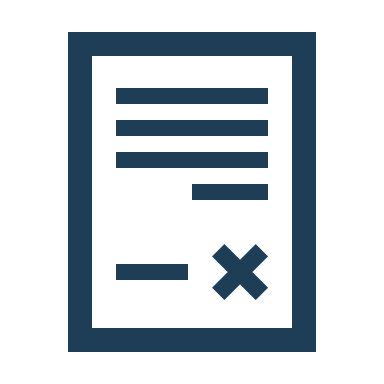 Aufrag mit Kundenwunschtermin
Planung
Freeze
Start of
Production
End of Production
Ready forShipment
Ankunft Kunde
Start Inbetriebnahme
Ende Inbetriebnahme
Getaktete Fließline
Durchführung
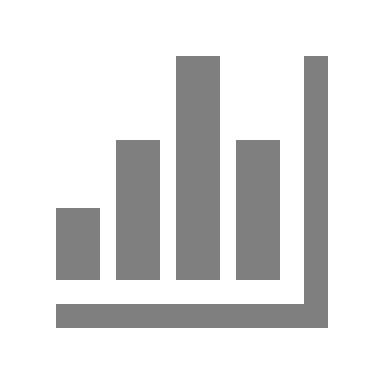 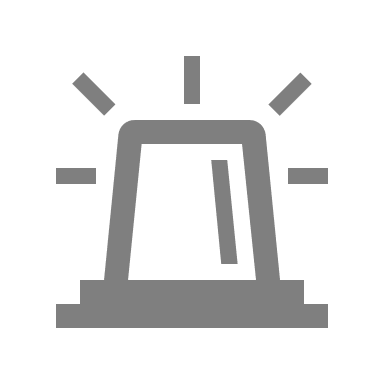 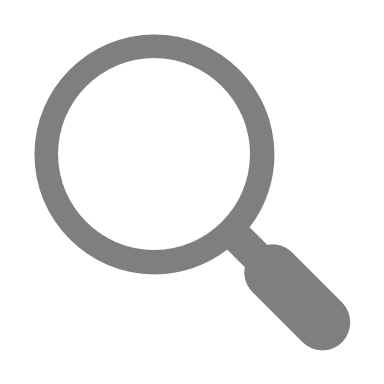 Ist vs Plan
Alarmierung
OTIF
Einzelaufträge im WS
Vielen Dank